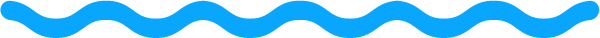 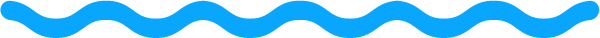 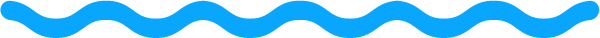 Monday
Tuesday
Wednesday
Thursday
Friday
Date
01
03
23
“Lorem ipsum dolor sit amet, consectetur adipiscing elit. Donec vel egestas dolor, nec dignissim metus.”
John Doe
Column 1
Column 2
Column 3
Column 4
Column 2
Column 1
Thank you!